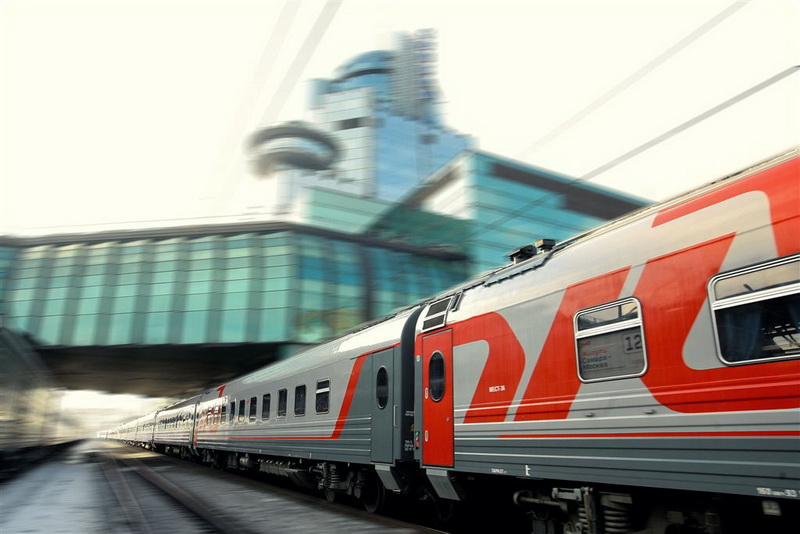 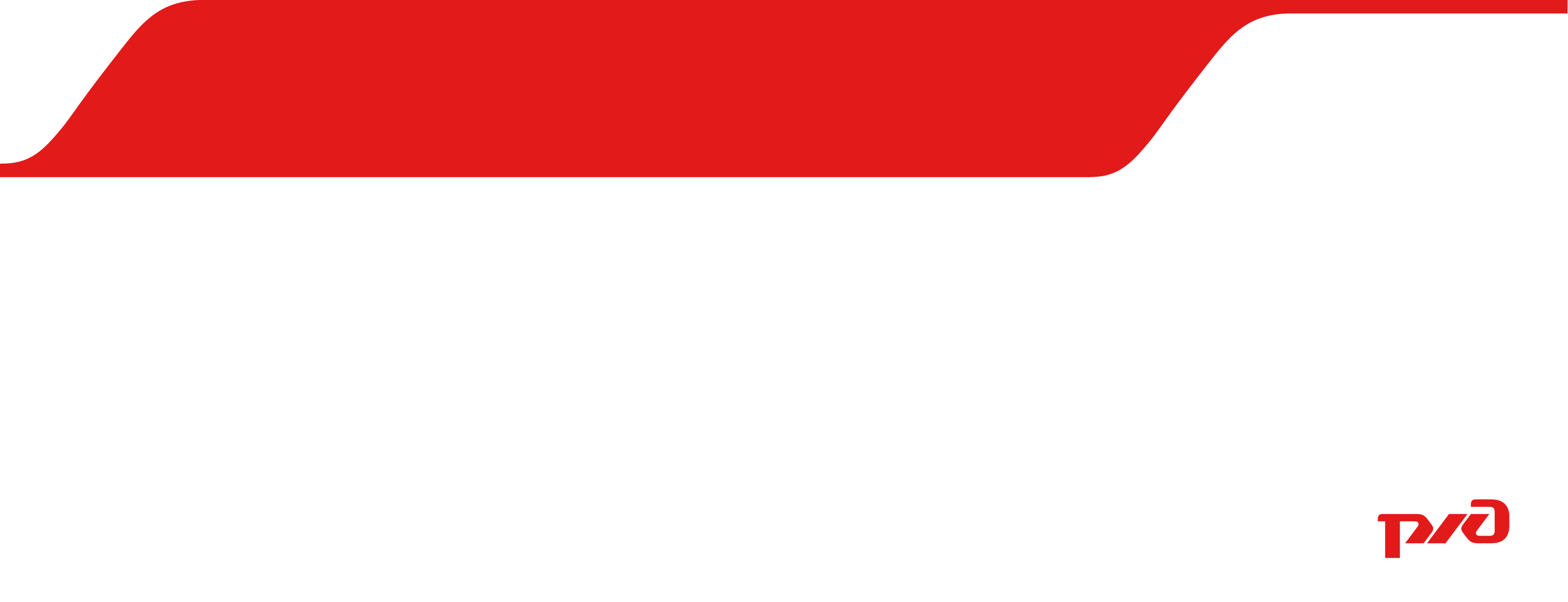 Основные итоги работы железнодорожного транспорта в январе-апреле 2018 года
Основные итоги работы железнодорожного транспорта в январе-октябре 2017 года
Май 2018 г.
Объемы среднесуточной погрузки, тыс. тонн
В апреле 2018 г. среднесуточная погрузка возросла относительно уровня соответствующего месяца предыдущего года на 3,4%.
Объемы погрузки основных групп грузов в январе-апреле 2018 г.
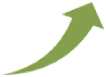 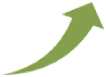 Внутрироссийское сообщение
+2,5%
Экспортное
сообщение
+4,9%
В январе-апреле 2018 г. погрузка увеличилась на 3,4% относительно прошлогоднего уровня. При этом в экспортном сообщении погрузка увеличилась на 4,9%, а во внутреннем – на 2,5%. Основной прирост общего объема погрузки обеспечен благодаря увеличению погрузки каменного угля на экспорт (+9,3%).
Объемные и качественные показатели работы* ОАО «РЖД» 
за январь-апрель 2018 года
Тарифный грузооборот 852,0 млрд. ткм  +4,8% к январю-апрелю 2017 г.
1
Средний вес 
грузового поезда
Участковая скорость
2
3
+0,5%
+0,5%
43,0
 км/час
42,8 км/час
Транспортные происшествияи события (опер. данные на 01.05.2018)
Производительность 
локомотива
4
5
Инфраструктура ОАО «РЖД»
+0,3%
2190
тыс.ткм бр./лок
2184
тыс.ткм бр./лок
*оперативные данные
Динамика индексов цен производителей промышленной продукции и тарифов с 2004 г.*, рост к декабрю 2003 г., раз
Динамика реальной заработной платы по видам экономической деятельности*, % (продолжение)
По итогам января-февраля 2018 г. у работников 80 из 86 видов экономической деятельности реальная заработная плата выросла при ее росте в целом по России на +11,2%
*  В соответствии с информацией Росстата за январь-февраль 2018 г. по основным (хозяйственным) видам экономической деятельности на основе группировок ОКВЭД-2
Динамика реальной заработной платы по видам экономической деятельности*, % (продолжение)
Снижение реальной заработной платы произошло у работников 6 видов экономической деятельности. Максимальное - у работников, занятых деятельностью по организации и проведению азартных игр и заключению пари, по организации и проведению лотерей (-13,6%)
*  В соответствии с информацией Росстата за январь-февраль 2018 г. по основным (хозяйственным) видам экономической деятельности на основе группировок ОКВЭД-2